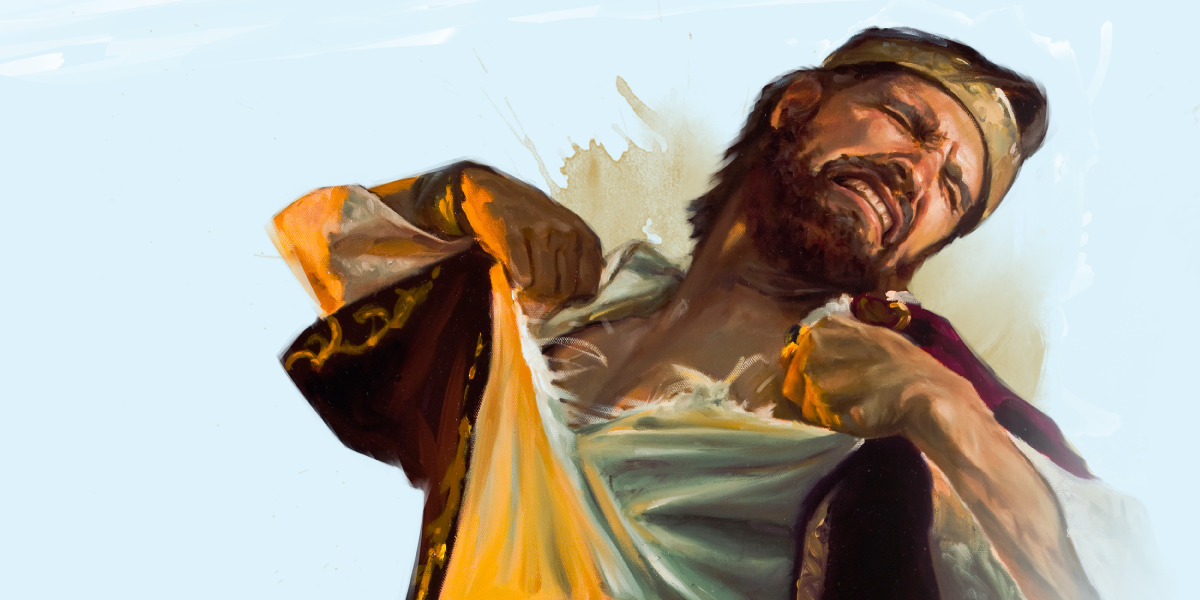 Rend Your Heart,Not Your Garments
Joel 2:13
God wants our hearts, not actions devoid of spiritual substance – Micah 6:6-8;       Psalm 51:16-17
Israelites assumed the outward actions covered their sin even though their heart hadn’t changed – Jeremiah 7:8-11
God doesn’t want a superficial outward display, but a true change – Joel 2:13
An Appeal   for the    Inward Man
There is a distinct difference between godly sorrow, and sorrow of the world –      2 Corinthians 7:8-11
Consider the difference between Peter and Judas Iscariot.
Sorrow can only be identified as “godly” when it is followed by godly actions – Matthew 3:8
An Appeal   for            Godly Sorrow
The heart is the seat of our intellect, will, and aspirations.
The rent heart is that which changes the intellect, will, and aspirations to reflect God’s will.
Such a rent heart is not displayed by mere outward actions, but by a true spiritual change – from the inside out.
An Appeal   for Repentance   (Rend Your Heart)
Rending the heart was an appeal to God for mercy – Joel 2:13-14
God’s call for us to sorrow is for us to be relieved by His lovingkindness –         Matthew 5:3-4
God vows to revive the contrite heart, and give peace to the soul who turns away from sin, and back to Him – Isaiah 57:15-21
The Result    of a            Rent Heart
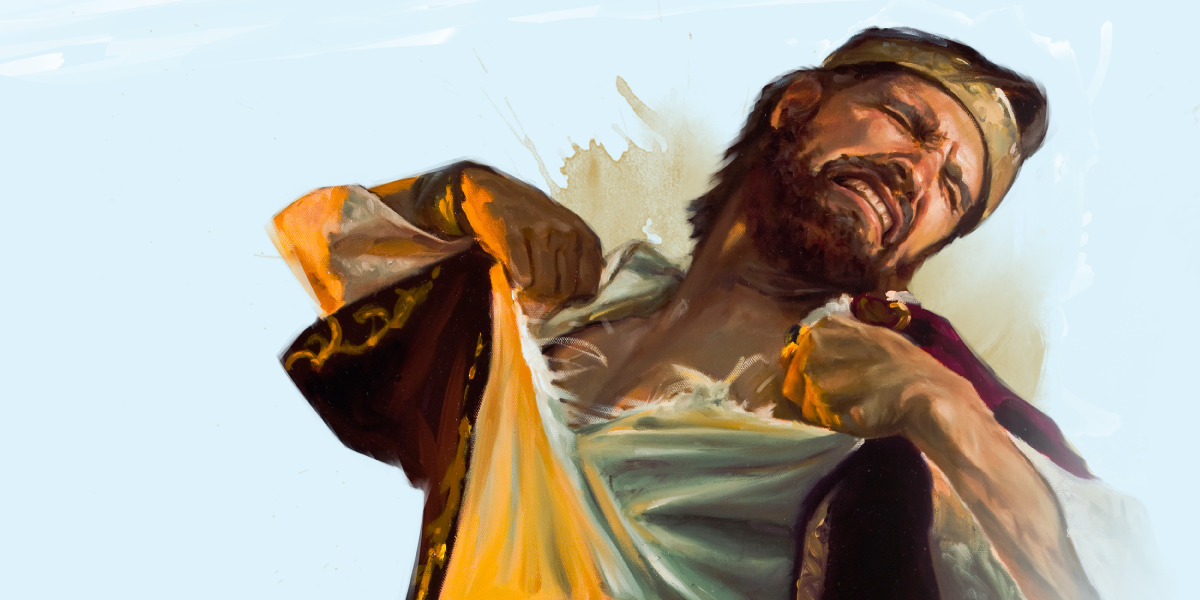 Rend Your Heart,Not Your Garments
Joel 2:13